In-Class Activity…
CRM Data & Planning
Roadmap
Worksheets will not be returned
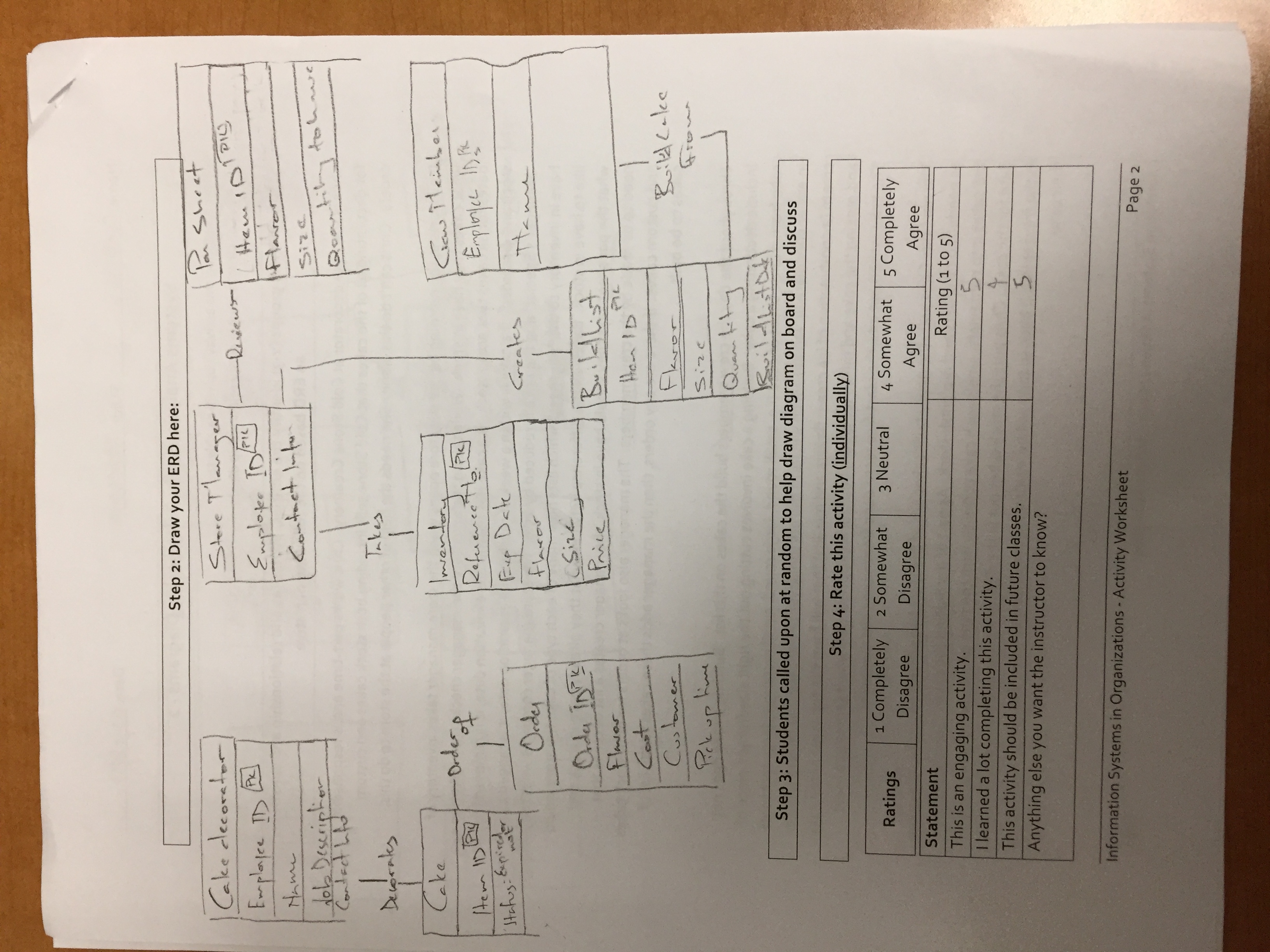 In-class activities reinforce what was covered in
 Assigned reading
 Assigned videos
 Lecture
 Worksheets do NOT include new material that will be on exams
 No need to study from worksheets to be successful on exams
 Feel free to take pictures of your worksheets if you’d like
?
What kind of information is tracked in a CRM?  How do companies use this data?
[Speaker Notes: Get students talking about what kinds of information is tracked in a CRM?  
contact information, 
purchase histories, 
Browsing habits
ways and times they've interacted with your company (and reasons why), 
demographics, 
interests, 
personal preferences
Customer Service issues

You can then use this information to segment customers for marketing purposes or to easily search for customers who fit specific criteria or work with customers on issues

Do students realize that CRMs can also track data about other parties you interact with and need for business?  Vendors, contacts, partners, 
As with customer lists, these contacts can include all types of information and can be labeled and categorized based on their specific attributes. 

- See more at: http://www.businessnewsdaily.com/7838-choosing-crm-software.html#sthash.nZ6vSKQ4.dpuf]
Why Does My Business Need a CRM System?
Discuss:
1. What was this article about?
		


2. Why should you care?
While all organizations have the need to manage relationship with their customers, organizations that collect information about their customers, share this information across business teams, analyze the data when appropriate and act as needed benefit the most from CRM.
For many organizations having an intimate understanding of their customers and the ability to use this insight to drive revenue growth is the most strategic of all their assets.
Benefits of a CRM
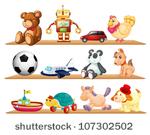 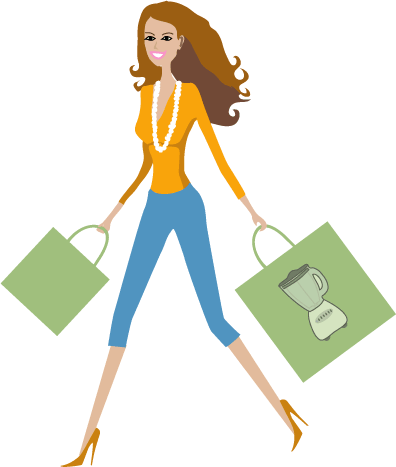 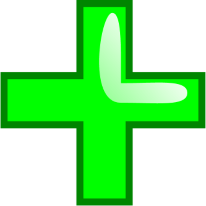 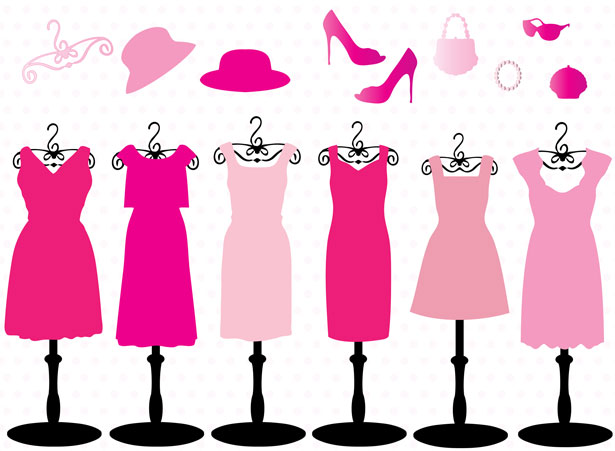 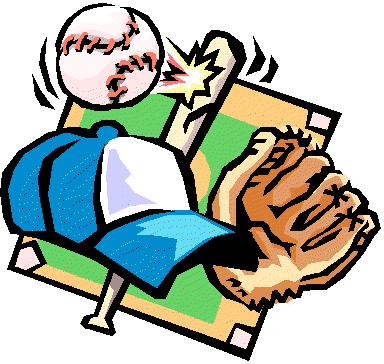 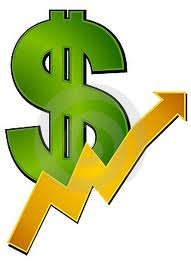 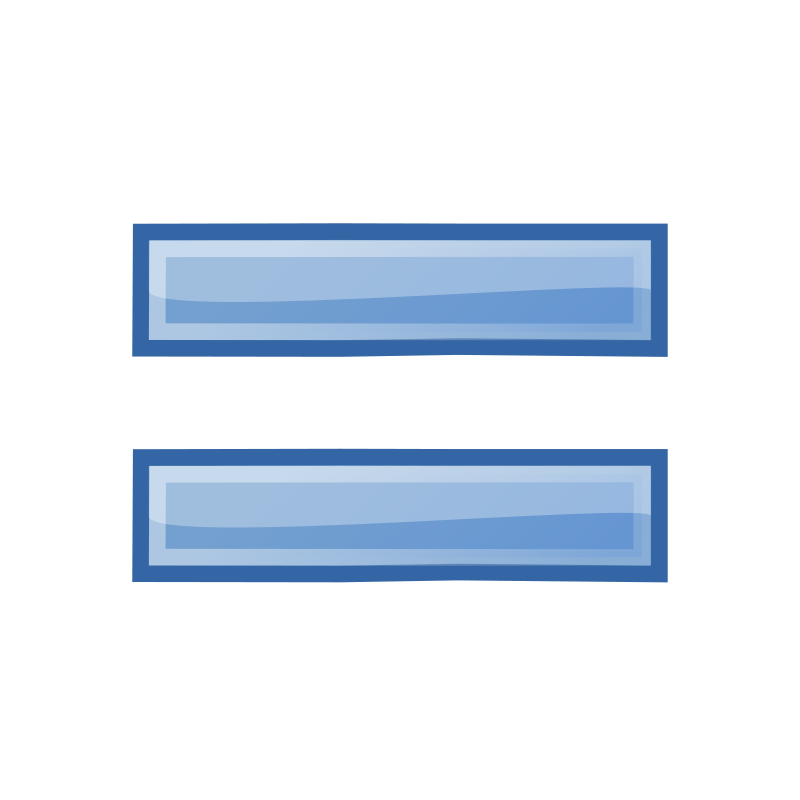 [Speaker Notes: Benefits of CRM
Regardless of which type of CRM product your business chooses, they offer some of the same benefits, allowing you to do the following:
Realize which customers produce the most profit. By analyzing buying behaviors and other customer data, your business can gain a better understanding of who are your best customers. You can differentiate between the customer who provide the highest profit margins and those that simply bring you the most revenue. You could use that information to provide them a better type or tier of customer service for better customers.
Analyze buying patterns. More understanding of customer buying patterns can, again help you spot potential high-value customers so that you can make the most of your sales opportunities with those customers.
Maximize per-customer profits. Data gleaned from CRM can help you lower the cost of selling to certain customers and help you increase profits from those customer interactions.]
Evolution of CRM
Customer Relationship Management

 Early Goal: help businesses build and maintain relationships with new and existing customers

 New Goal: manage sales, marketing, point-of-sale (POS), accounting, vendor and other types of operational data, all in one easily accessible solution
[Speaker Notes: http://www.businessnewsdaily.com/7838-choosing-crm-software.html]
CRM Data & Planning
What:
Determine what data to gather on customers


Why:
Cannot collect everything – consider what information is most valuable
Ethical dilemma
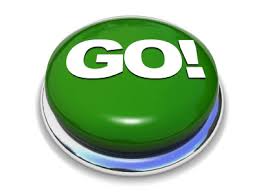